DOCENTE ESPOSITO CARMELINA INFANZIA CAPOLUOGO
SEZ. D ANNI  4
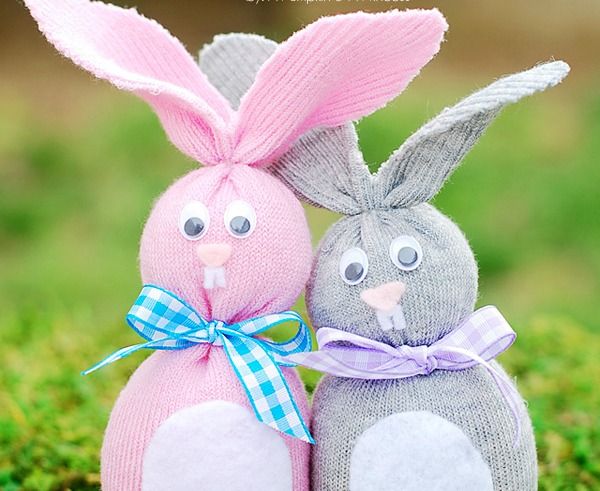 MESSAGGI – FORME E MEDIA
Capacità di costruire un oggetto mediante attivita manuale usando creativamente materiale a disposizione
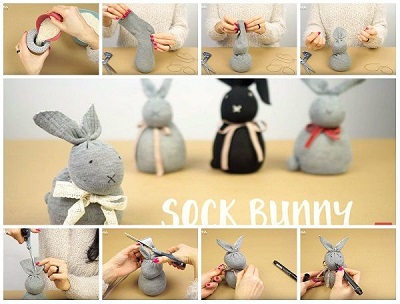 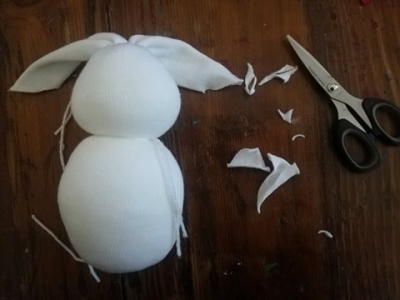 LABORATORIO : 
CONIGLIETTO CON CALZINI SPAIATI
Materiale:
 calzini spaiati
nastrini, spago o filo
Riso o sale doppio
Colori indelebili
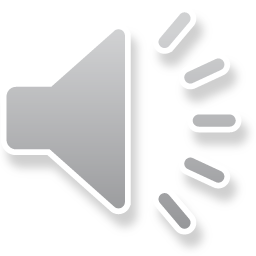 Ciao bambini, in casa in un cassetto ci sara’ sicuramente qualche calzino spaiato. Bene, è venuto il momento di tirarli fuori e dar loro nuova vita facendoli diventare dei coloratissimi coniglietti con cui giocare. Come procediamo? 
bisogna riempire il proprio calzino con il sale o il riso , mettete il calzino appoggiato in un bicchiere vi renderà l’ operazione più facile come abbiamo fatto con il pupazzo di neve vi ricordate?
chiudiamo il calzino con un filo o spago. 
 3)    recuperiamo un altro pezzetto di filo che ci servirà per stringerlo intorno al calzino più o meno alla sua metà per dar vita alla testa del nostro     coniglio. 
Ritagliamo l’estremità del calzino cercando di sagomare, arrotondare soltanto le punte e abbiamo le orecchie (in questo passaggio fatevi aiutare dai genitori) il coniglio e’ quasi pronto, basterà tracciare con i pennarelli indelebili: occhi, naso, bocca. Poi se avete altro materiale tipo un nastrino può diventare una collana  o un bel fiocco, perline ecc. sta a voi «vestirlo» con fantasia.
 Una volta finito il lavoro potete giocarci inventando tante storie piene di buffi coniglietti, carote, prati fioriti. Ciao e…..buon divertimento.
Auguro a tutti BUONA PASQUA BACI BACI E ABBRACCI